Attack Graphs and Attack Surface
1
This lecture’s agenda
Objective
Understand how to “formally” model network-wide threats
How models can help quantify/pinpoint hidden threats

Specific papers:
Attack graph , Sheyner et al
Network Attack surface, Osterweil et al
2
Motivation
Networks/services/protocols grow rapidly

Increasing complexity

Need to evaluate vulnerability of network as a whole

“Quantitative” techniques
3
Motivation for these papers
Attack graph
Need “global” view of network threats
Not just single-hop threats, multi-hop effects
Expose hidden weaknesses and pointers for better defenses

Attack surface
How to systematically quantify how secure a system/protocol is
Help compare proposals
4
Outline for class
Automated generation of attack graphs


Shape and size of threats
5
What can you do with attack graphs?
Risk analysis

Reliability analysis 

Uncover hidden multi stage attacks

Graph metrics on overall threat landscape

Suggest remedial actions
6
State of art in attack analysis
Manual red teams
“Local vulnerabilities” 
Network scanners – COPS, Nessus, nmap

Attack graphs
Each edge is a “atomic” attack 

“Manual, tedious, error prone”
7
Requirements of automated approach
Exhaustive 
i.e., covers all possible attacks


Succinct
i.e., only contains relevant network states from which intruder reaches goal state
8
High-level view of automation
Model the network
Specify nodes, edges, goals

Produce attack graph
	e.g., using model checking 

Represent back to “human readable” form
9
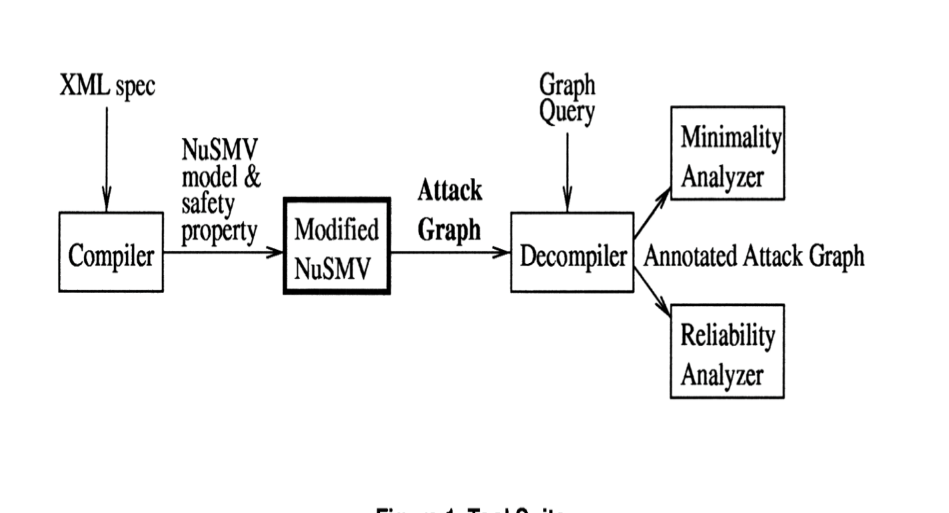 10
Motivating Scenario
Simple network, 4 atomic attacks sshd, ftp rhosts, remotelogin, bufferoverflowlocal
Some stealthy and some detectable 
Intruder starts outside and wants to disrupt the database
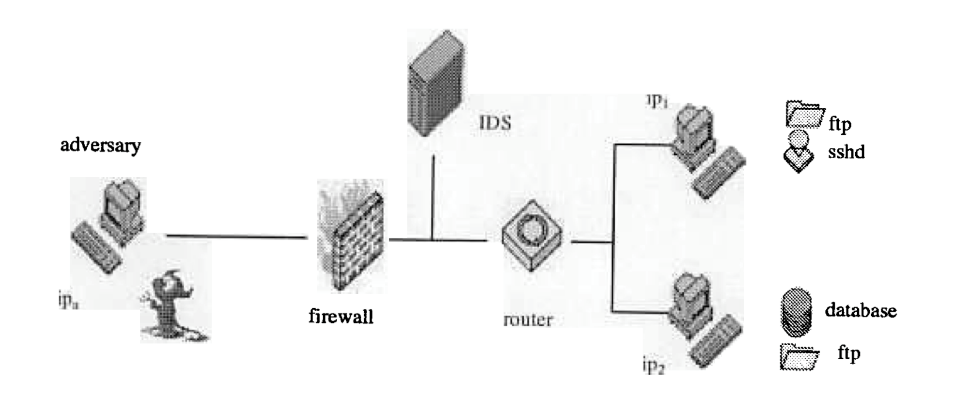 11
Formal Model
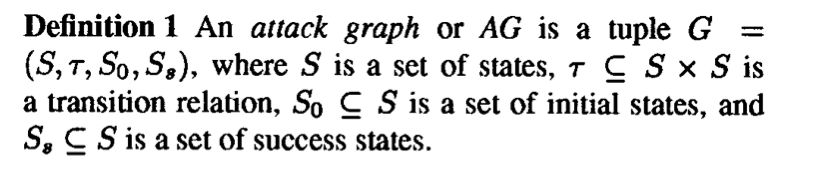 What is a “state”? How to identify relevant states?

What is a transition? How to identify relevant transitions?

How do we determine success states a priori?
12
Algorithm for generation
Define property
E.g., unprivileged users never touch database?
E.g., privilege level of adversary on low level host never gets root

Use model checking  to find set of states that have a path to an unsafe state   


For purposes of this class treat modelcheck as black box like solving SAT formula etc.
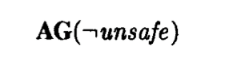 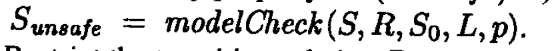 13
Attack rules
Intruder preconditions

Network preconditions

Intruder effects

Network effects
14
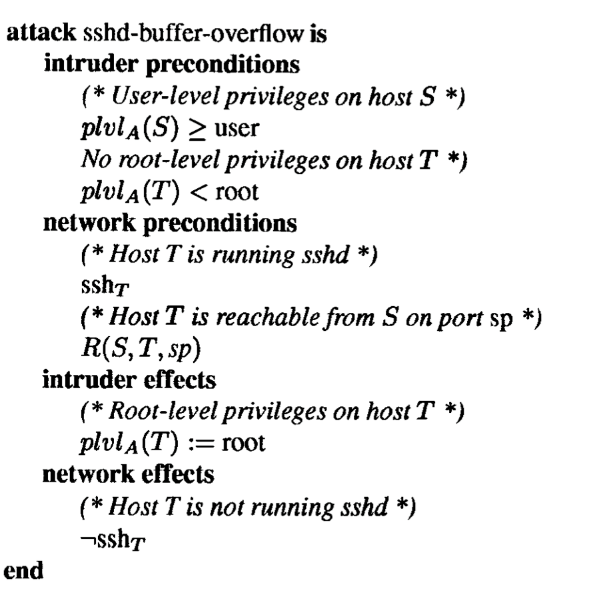 15
Example Attack Graph
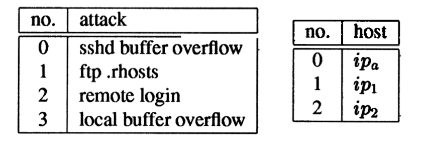 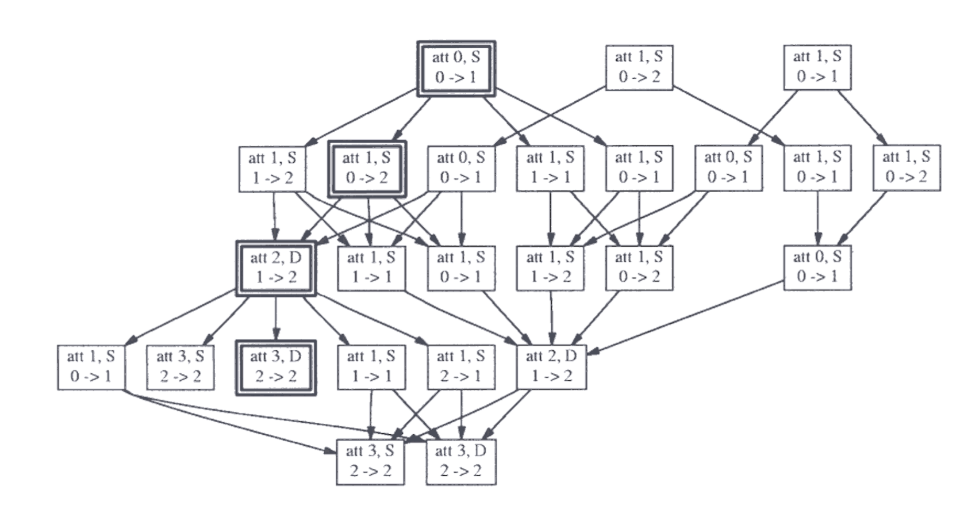 16
[Speaker Notes: Each node is labeled by attack id atomic attack to be tried next,. S/D denotes stealthy or detectable by IDS  X -> Y denotes src and dest of the attack 

Highlibghted path shows – overflow sshd on host1, overwrite rhosts on node 2 establish trust between 1 nd 2, login to 2, overflow buffer on hjost 2 to get root.]
How to use attack graphs?
Minimal critical sets:Find a minimal set of atomic attacks to block
Analogous to minimum cover problem


Probabilistic reliability analysis:What is the best strategy for attacker to attack while being stealthy?
Analogous to MDP
17
Limitations of paper
Scalability?

How to identify all states and transitions and properties?

Model checkers may not give all counterexamples?

Liveness properties?
18
Outline for class
Automated generation of attack graphs


Shape and size of threats
19
Attack Surface Motivation
Understand not only vulnerabilities within system but also of dependencies

Sum of system dependencies 
Set of resources that can potentially be exploited to launch an attack

E.g., if you depend on DNS, SSL to work correctly its part of your attack surface
20
Paper definition
Consider a networked system N

Surface refers to “resources” N uses

If any of them were compromised/incorrect, N would malfunction
21
Approach to determine Attack Surface
Model N’s control flow graph

Analyze how N gets used in practice

Identify “external” dependencies
22
Concrete contribution
Compare two standards:

Web PKI model using X.509 certification authority

DANE or DNS-based named entity authentication
23
CA Verification
Verifies authenticity of binding between certificate and domain name

Each client (RP in their jargon) is pre-installed with trusted root certificates from CAs

Check if there is a chain of signatures leading to a trusted CA
24
CA Verification dependencies
Recursive DNS to find webserver

Get certificate from server

Consult root CA list 

Check if revoked

TLS session key generation

Problem: “Rogue” or misconfigured CAs  e.g., DigiNotar example
25
DANE TLSA proposal
Leverage DNSSEC (To be covered later)

DNS request happens anyway!

DANE: publish crypto keys for domains in-band inside DNS instead of CA approach
26
DANE TLSA dependencies
Domain owners control and manage their own verification

Remove CA from the equation

Manage lifecycle of their own keys

Stapling: maps domain name to certificates
Revocation is reportedly simpler
27
Approach
Create process DAG for each proposal
P = set of processes, E = set of edges
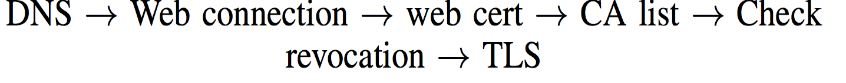 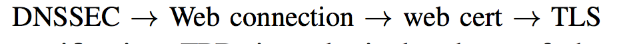 28
Is this enough?
No, these are at different granularities

Conceptually different resource types 
Need to bring it to some other “atomic” unit

Introduce resource tiers
Object, session, network delivery 
(somewhat handwavy)
29
Resource graphs: CA vs DANE
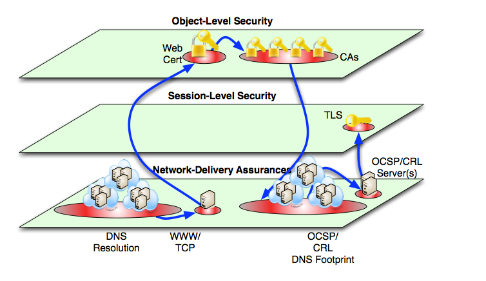 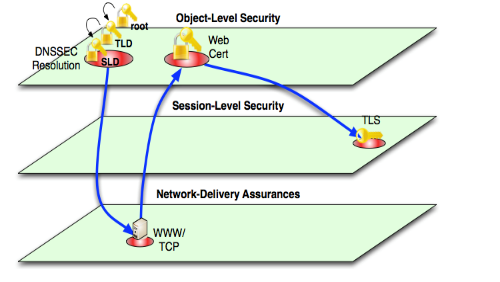 30
Measurement
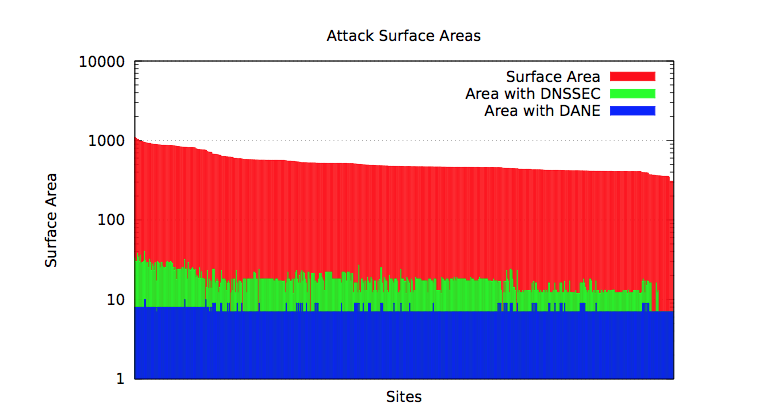 31
Limitations
Is this the right granularity of modeling processes and edges?
Is the quantified number a fair comparison?

Deployment costs?

Hidden dependencies?

Do they have a vested interest 
32
Takeaways
Attack surface and attack graphs are great abstractions

Useful to think when you design systems/protocols

Not too much traction in practice
(My biased view)Way too much art in modeling to get it right
33
Next class!
Midterm

In class on canvas

SV/RW/Remote

Open notes/papers. 
No Laptops or tablets or phones allowed
May help to create a quick one page cheat sheet!

Good luck!
34
ECE 18731Network SecurityMidterm Review
Vyas Sekar
35
Midterm details
In class on canvas quiz mode
Open notes
12:30—2:20
No laptops/phones/tablets/whatever for collaboration
36
How to prepare?
Read papers at analytical/conceptual level, no need to read eval/implementation in detail
Eg at level discussed in slides and in class
Understand main ideas on attacks, defenses, and be able to evaluate tradeoffs in terms of robustness, performance, deployability 
Be able to evaluate toy protocols/systems solutions presented in terms of concrete metrics based on the understanding
37
Topics for midterm
TCP/IP
Routing
IPSEC, SSL
SDN
NIDS/NIPS
Testing and Verification
DoS/DDoS
Worms
38
1. TCP/IP Security
Bellovin
Don’t trust IP addr
Don’t leak more than you need to
Be careful with seq numbers

Savage et al:
Separation of interests
Can game TCP for benefit
39
2. Secure Routing
BGP was built on the assumption of cooperation
Assumption does not apply anymore
Many routing misconfigurations, bugs, and even attacks (several per day)

What can attacker do?


Proposed fixes are many, but all have some limitations
TTL hacks, MD5 signatures
S-BGP
Relies on a double PKI
Potentially significant overhead
40
3. IPSEC, SSL, Authentication
Which layer in stack does this operate?
IPSEC	
Why do we need IP layer security
Transport vs tunnel mode
AH vs ESP mode
What security properties do they offer
41
Bird’s eye view of IPSEC
Bird’s eye view (2)
IPSEC, SSL, Authentication
SSL protocol basics
Whats a CA
Key exchange mechanism in SSL
Resilience to MITM
What assumptions underneath the security
CA, browser, user ..
How to improve performance
Reduce handshake, cipher suite negotiation etc
Revocation caching
How to integrate user into crypto protocols
Condition-safe ceremonies
44
4. SDN Security
SDN ideas:
Decouple data and control
Consolidate management
Open programming APIs for networking

Simplifies management
Centralized, network-wide views
Clean abstraction

New security problems
Single point of failure, scalability, control plane attacks
45
5. NIDS
Network intrusion detection system can be an alternative (or a complement) to a firewall
Careful design to only process most important events is needed
Decoupling policy from analysis is important
Protocols inherently ambiguous 
Unclear how end-hosts implement the ambiguous parts
Can be used to evade NIDS
Possible solution: Protocol normalization (a.k.a. protocol scrubbing)
46
6. Testing and verification
Veriflow key ideas:
Build EC to detect changes quickly
Build and query forward graph on changes

FIREMAN key ideas
Static analysis can reveal interesting problems
Analysis is sound and complete
Formal verification tools like BDD are awesome
Intra/Inter firewall consistencies
“logic” of composing rules/chains
47
7. DDoS 1/2
DDoS is the networked version of DoS
Types of DoS  vs DDoS
Different protection schemes
Syn cookie, filtering, puzzle
Difficult to defend against
Patching and securing one’s host is not enough
Principally due to the nature (default connected) of the Internet
Filtering can be as damaging as the attack
Prevention is difficult, due to the role other machines play
48
DDoS 2/2
Amplification attacks
Abuse existing protocols
Large amplification factors easy to achieve
E.g., BAF of 1,000 -> 1GB/s of aggregate traffic yields 1TB/s of DDoS traffic
Done in practice!
Although people haven’t yet fully realized they could abuse NTP or P2P networks like Kad

Crossfire attack 
“Lab attack” at the moment
Unfortunately shows it is possible to have an attack both scalable and persistent
Internet-scale simulation experiments 
Feasibility of the attack
High impact with low cost
49
8. Worms
Worms are pieces of code that automatically replicate
No need for human intervention in general, use software vulnerabilities, e.g., buffer overflows, to propagate
Propagation follows an exponential model
Can be made faster by using optimizations
Hit lists, localized scanning, …
Can use multiple vectors of propagation
E.g., Nimda, Witty (also viruses)
Great threat due to software monoculture
Everybody is running the same OS and applications
Increased access speeds seem like a recipe for disaster…
Economic analysis
Many assumptions 
Bottomline: catastrophic potential, reports not necessarily overblowing threat
50